Csomagátvétel
Vásárlás
1.
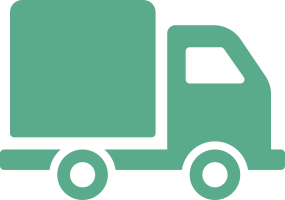 Hely megadása
2.
Értesítés
3.
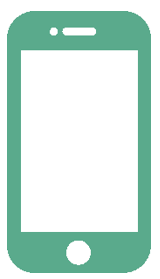 Átvétel
4.
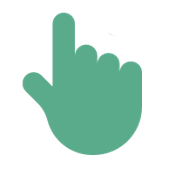 Fizetés
5.